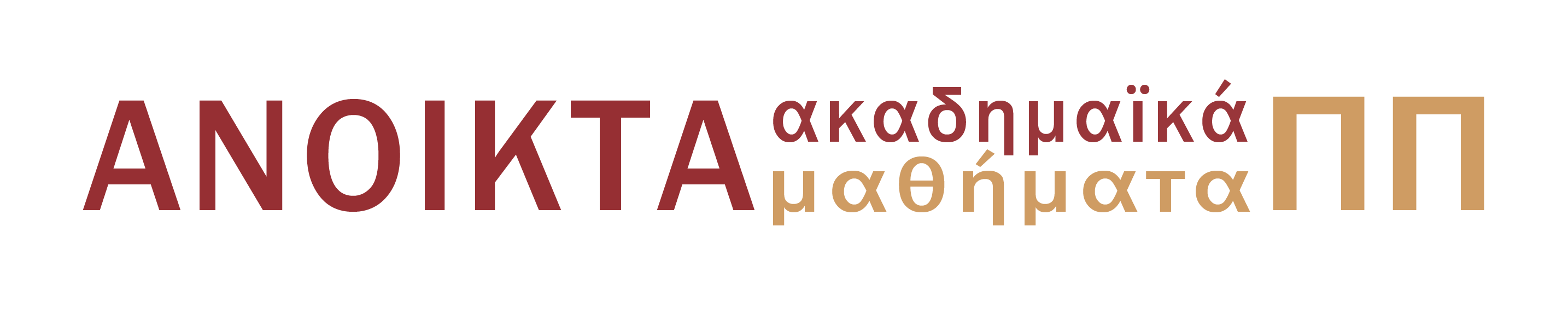 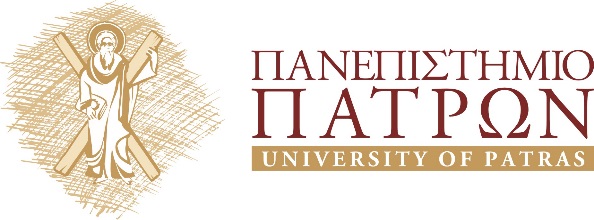 Αρχαίο Ελληνικό Δράμα: Ευριπίδης
Ενότητα 8: Γραμματικός και συντακτικός σχολιασμός στίχων 410-464 της Μήδειας
Μενέλαος Χριστόπουλος
Τμήμα Φιλολογίας
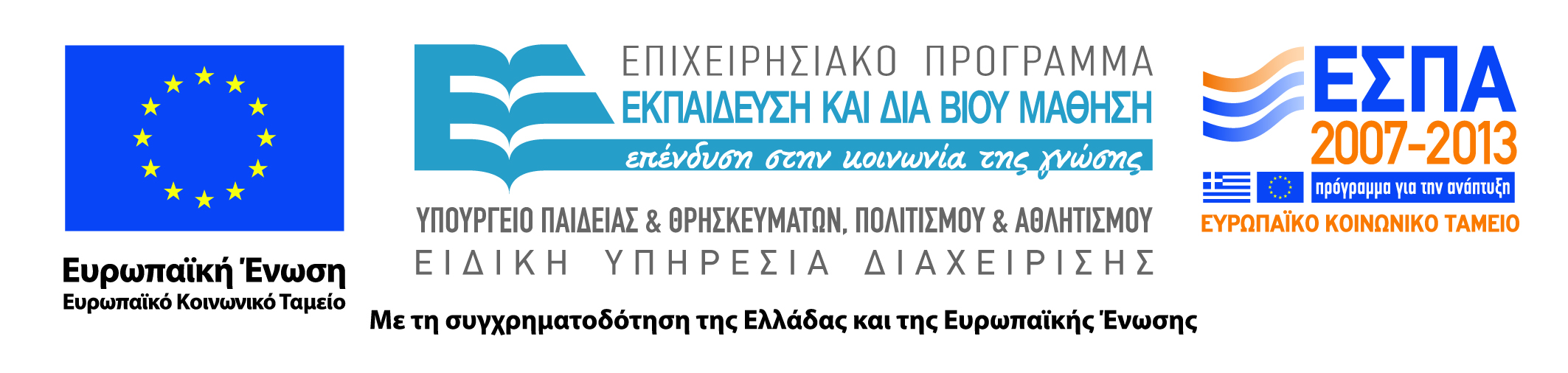 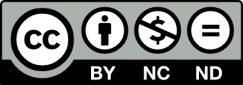 Άδειες Χρήσης
Το παρόν εκπαιδευτικό υλικό υπόκειται σε άδειες χρήσης Creative Commons. 
Για εκπαιδευτικό υλικό, όπως εικόνες, που υπόκειται σε άλλου τύπου άδειας χρήσης, η άδεια χρήσης αναφέρεται ρητώς.
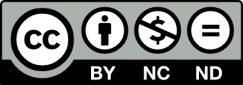 2
Χρηματοδότηση
Το παρόν εκπαιδευτικό υλικό έχει αναπτυχθεί στα πλαίσια του εκπαιδευτικού έργου του διδάσκοντα.
Το έργο «Ανοικτά Ακαδημαϊκά Μαθήματα στο Πανεπιστήμιο Πατρών» έχει χρηματοδοτήσει μόνο τη αναδιαμόρφωση του εκπαιδευτικού υλικού. 
Το έργο υλοποιείται στο πλαίσιο του Επιχειρησιακού Προγράμματος «Εκπαίδευση και Δια Βίου Μάθηση» και συγχρηματοδοτείται από την Ευρωπαϊκή Ένωση (Ευρωπαϊκό Κοινωνικό Ταμείο) και από εθνικούς πόρους.
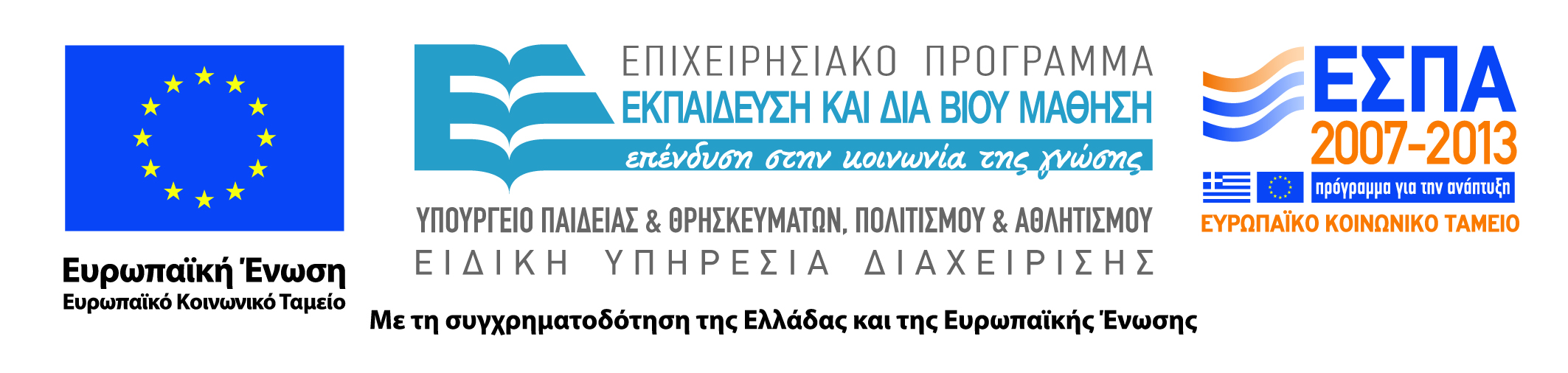 3
Σκοποί  ενότητας
Κατανόηση των γραμματικών και συντακτικών ιδιαιτεροτήτων των στίχων 410-464 της Μήδειας.
4
Περιεχόμενα ενότητας
Η ενότητα περιλαμβάνει γραμματικούς και συντακτικούς χαρακτηρισμούς συγκεκριμένων λέξεων ή φράσεων των στίχων 410-464 (στο αρχείο PowerPoint περιέχεται το αρχαίο κείμενο).
5
Ευριπίδου Μήδεια
Στίχοι 410-464 (αρχαίο κείμενο)
Στίχος 410-420
Χο. ἄνω ποταμῶν ἱερῶν χωροῦσι παγαί͵ 	[στροφή
καὶ δίκα καὶ πάντα πάλιν στρέφεται.
ἀνδράσι μὲν δόλιαι βουλαί͵ θεῶν δ΄
οὐκέτι πίστις ἄραρε·
τὰν δ΄ ἐμὰν εὔκλειαν ἔχειν βιοτὰν στρέψουσι φᾶμαι·
ἔρχεται τιμὰ γυναικείῳ γένει·
οὐκέτι δυσκέλαδος φάμα γυναῖκας ἕξει. (420)
7
Στίχος 421-430
μοῦσαι δὲ παλαιγενέων λήξουσ΄ ἀοιδῶν  [ἀντιστροφή
τὰν ἐμὰν ὑμνεῦσαι ἀπιστοσύναν.
οὐ γὰρ ἐν ἁμετέρᾳ γνώμᾳ λύρας
ὤπασε θέσπιν ἀοιδὰν
Φοῖβος͵ ἁγήτωρ μελέων· ἐπεὶ ἀντάχησ΄ ἂν ὕμνον
ἀρσένων γέννᾳ. μακρὸς δ΄ αἰὼν ἔχει
πολλὰ μὲν ἁμετέραν ἀνδρῶν τε μοῖραν εἰπεῖν. (430)
8
Στίχος 431-438
σὺ δ΄ ἐκ μὲν οἴκων πατρίων ἔπλευσας 	[στροφή
μαινομένᾳ κραδίᾳ͵ διδύμους ὁρίσασα πόντου
πέτρας· ἐπὶ δὲ ξένᾳ
ναίεις χθονί͵ τᾶς ἀνάνδρου
κοίτας ὀλέσασα λέκτρον͵
τάλαινα͵ φυγὰς δὲ χώρας
ἄτιμος ἐλαύνῃ.
9
Στίχος 439-445
βέβακε δ΄ ὅρκων χάρις͵ οὐδ΄ ἔτ΄ αἰδὼς  [ἀντιστροφή
Ἑλλάδι τᾷ μεγάλᾳ μένει͵ αἰθερία δ΄ ἀνέπτα. (440)
σοὶ δ΄ οὔτε πατρὸς δόμοι͵
δύστανε͵ μεθορμίσασθαι
μόχθων πάρα͵ τῶν τε λέκτρων
ἄλλα βασίλεια κρείσσων
δόμοισιν ἐπέστα. (445)
10
Στίχος 446-455
ΙΑΣΩΝ
οὐ νῦν κατεῖδον πρῶτον ἀλλὰ πολλάκις
τραχεῖαν ὀργὴν ὡς ἀμήχανον κακόν.
σοὶ γὰρ παρὸν γῆν τήνδε καὶ δόμους ἔχειν
κούφως φερούσῃ κρεισσόνων βουλεύματα͵
λόγων ματαίων οὕνεκ΄ ἐκπεσῇ χθονός. (450)
κἀμοὶ μὲν οὐδὲν πρᾶγμα· μὴ παύσῃ ποτὲ
λέγουσ΄ Ἰάσον΄ ὡς κάκιστός ἐστ΄ ἀνήρ·
ἃ δ΄ ἐς τυράννους ἐστί σοι λελεγμένα͵
πᾶν κέρδος ἡγοῦ ζημιουμένη φυγῇ.
κἀγὼ μὲν αἰεὶ βασιλέων θυμουμένων (455)
11
Στίχος 456-464
ὀργὰς ἀφῄρουν καί σ΄ ἐβουλόμην μένειν·
σὺ δ΄ οὐκ ἀνίεις μωρίας͵ λέγουσ΄ ἀεὶ
κακῶς τυράννους· τοιγὰρ ἐκπεσῇ χθονός.
ὅμως δὲ κἀκ τῶνδ΄ οὐκ ἀπειρηκὼς φίλοις
ἥκω͵ τὸ σὸν δὲ προσκοπούμενος͵ γύναι͵ (460)
ὡς μήτ΄ ἀχρήμων σὺν τέκνοισιν ἐκπέσῃς
μήτ΄ ἐνδεής του· πόλλ΄ ἐφέλκεται φυγὴ
κακὰ ξὺν αὑτῇ. καὶ γὰρ εἰ σύ με στυγεῖς͵
οὐκ ἂν δυναίμην σοὶ κακῶς φρονεῖν ποτε.
12
Τέλος Ενότητας
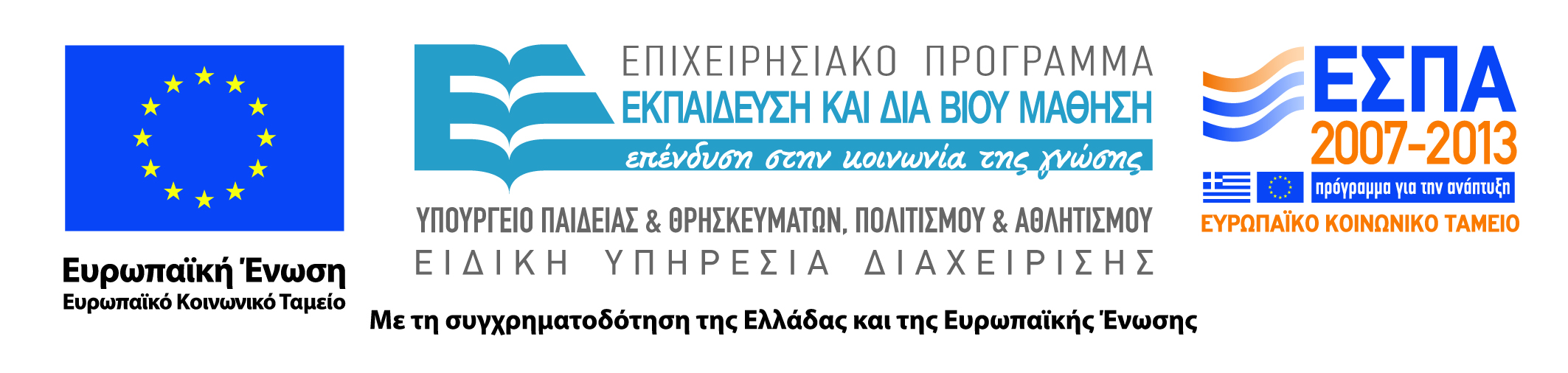 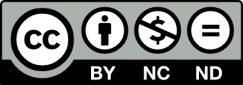